FE-I4 SC v.4 =  Live FEI4 MPI Guard IBL Slim Edge

FE-I4 SC v.3 =  Live FEI4 MPI Guard IBL Slim Edge ganged pixels

FE-I4 SC v.2 = Live FEI4 MPI Guard IBL ganged pixels

FE-I4 SC v.1 = Live FEI4 MPI Guard IBL
FE-I4 RD50 = Live FEI4 RD50 Guard IBL ganged pixels

SEE M* FOR MEDIPIX POSITION ON WAFER
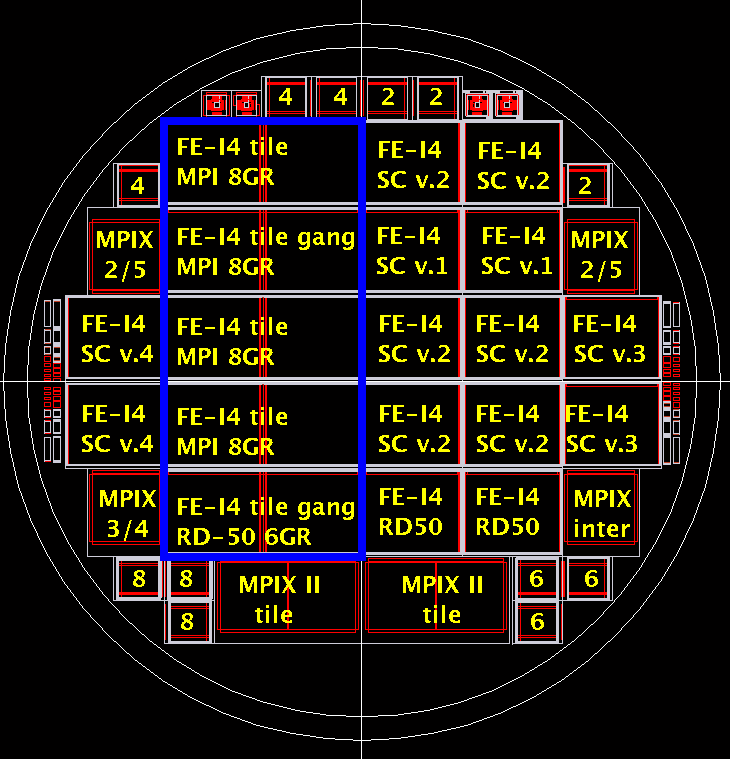 M1
M2
M4
M3